Викуловский районный Дом культуры
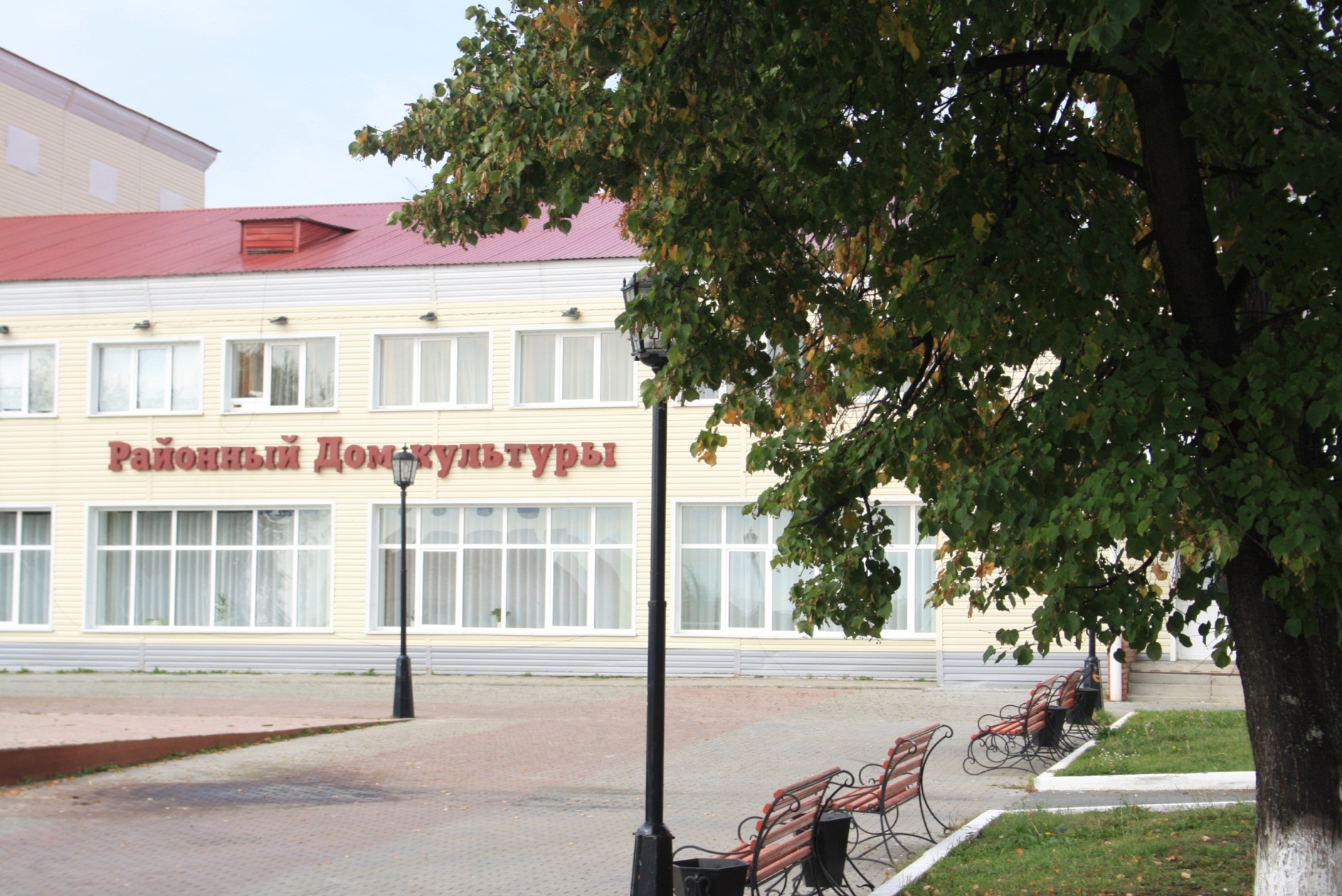 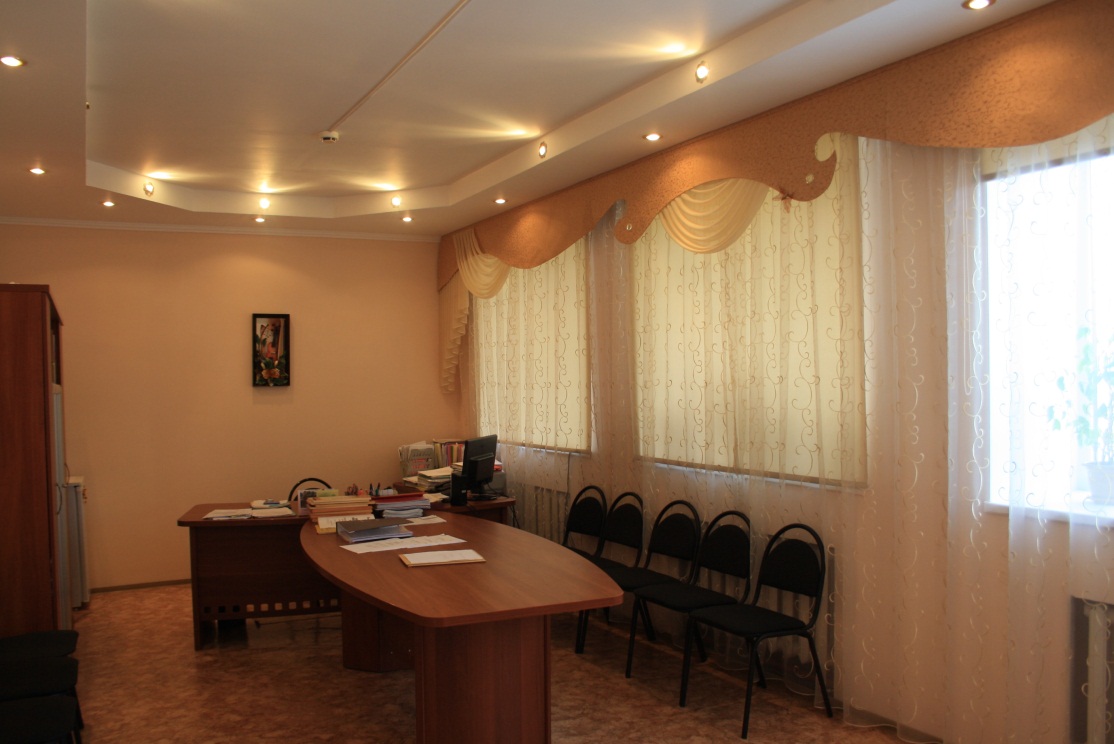 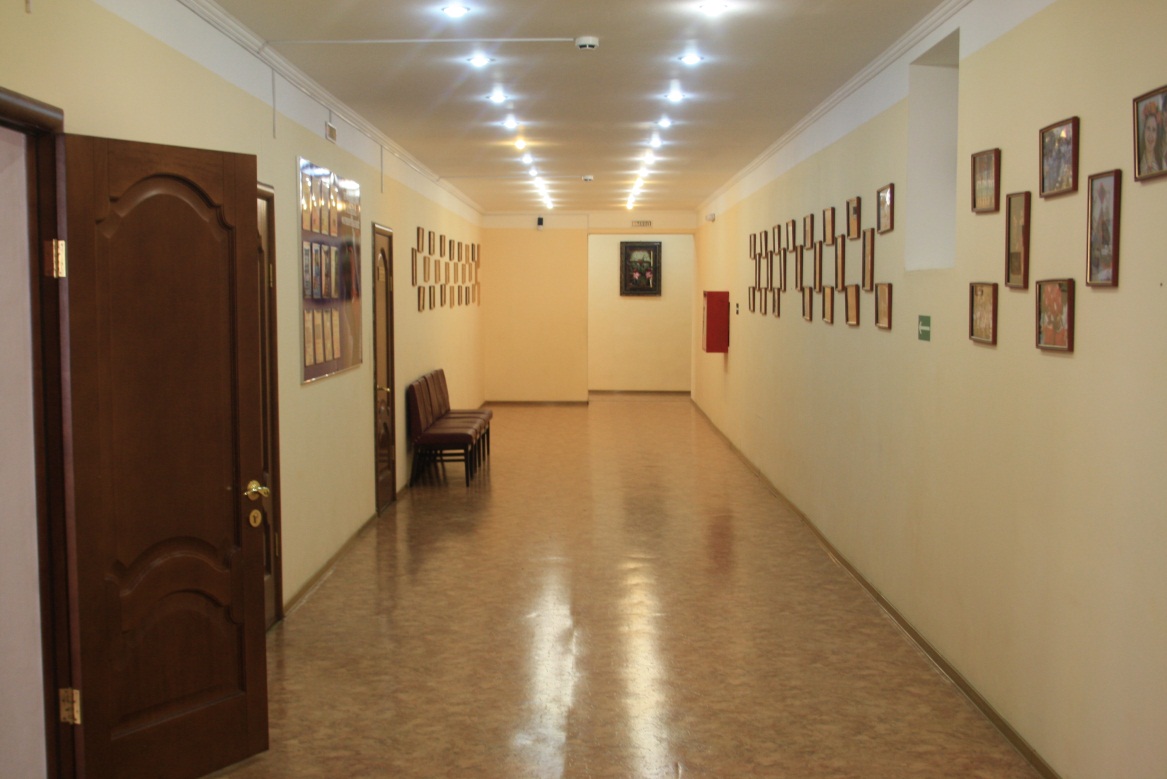 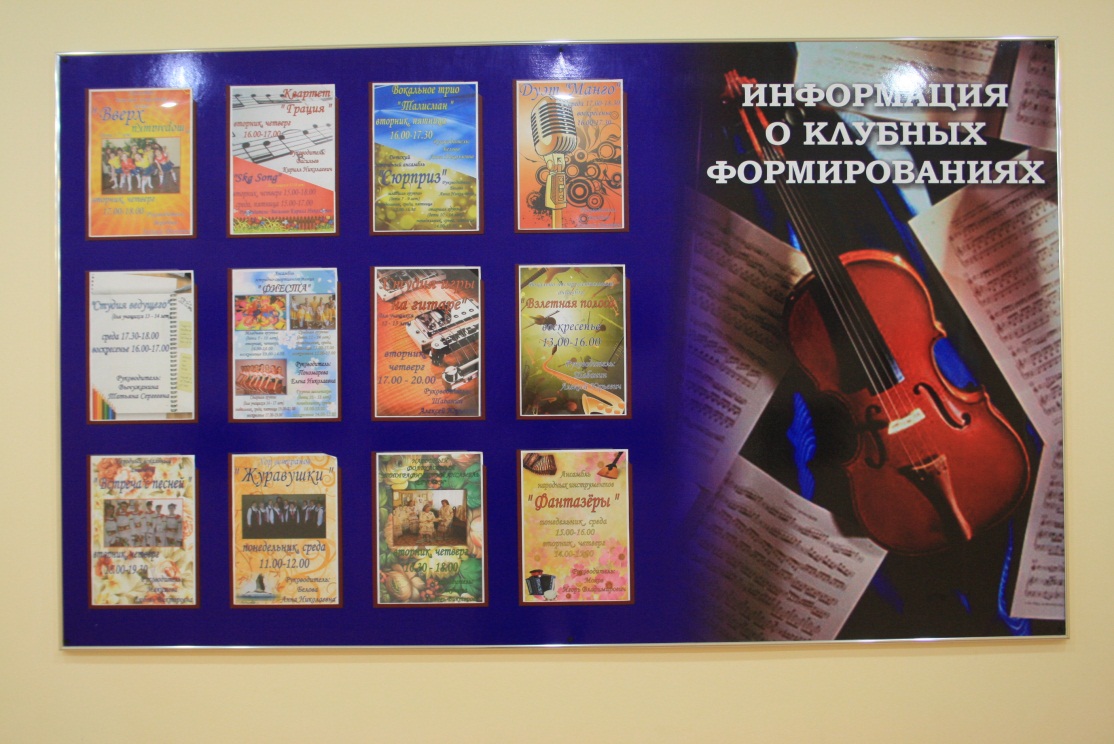 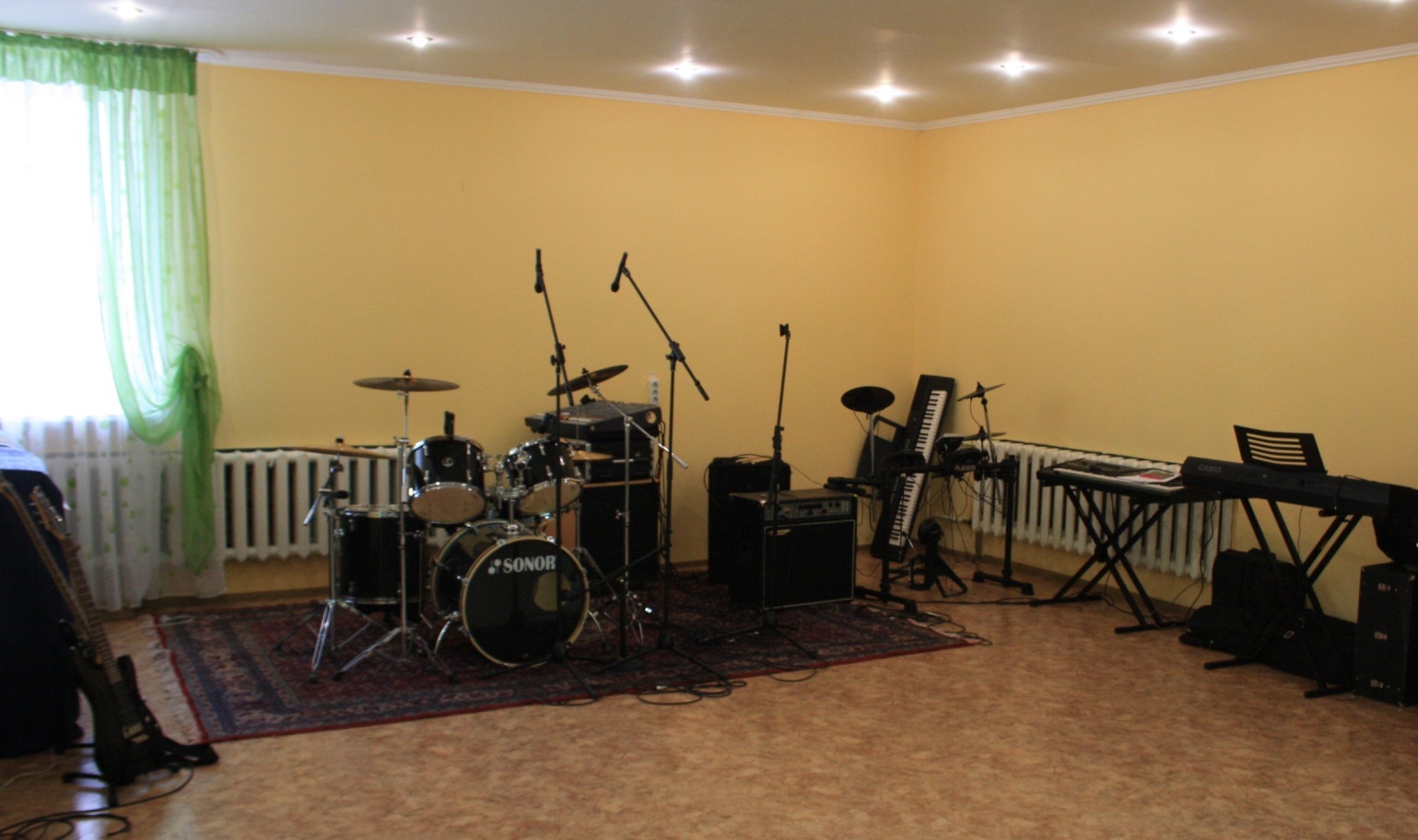 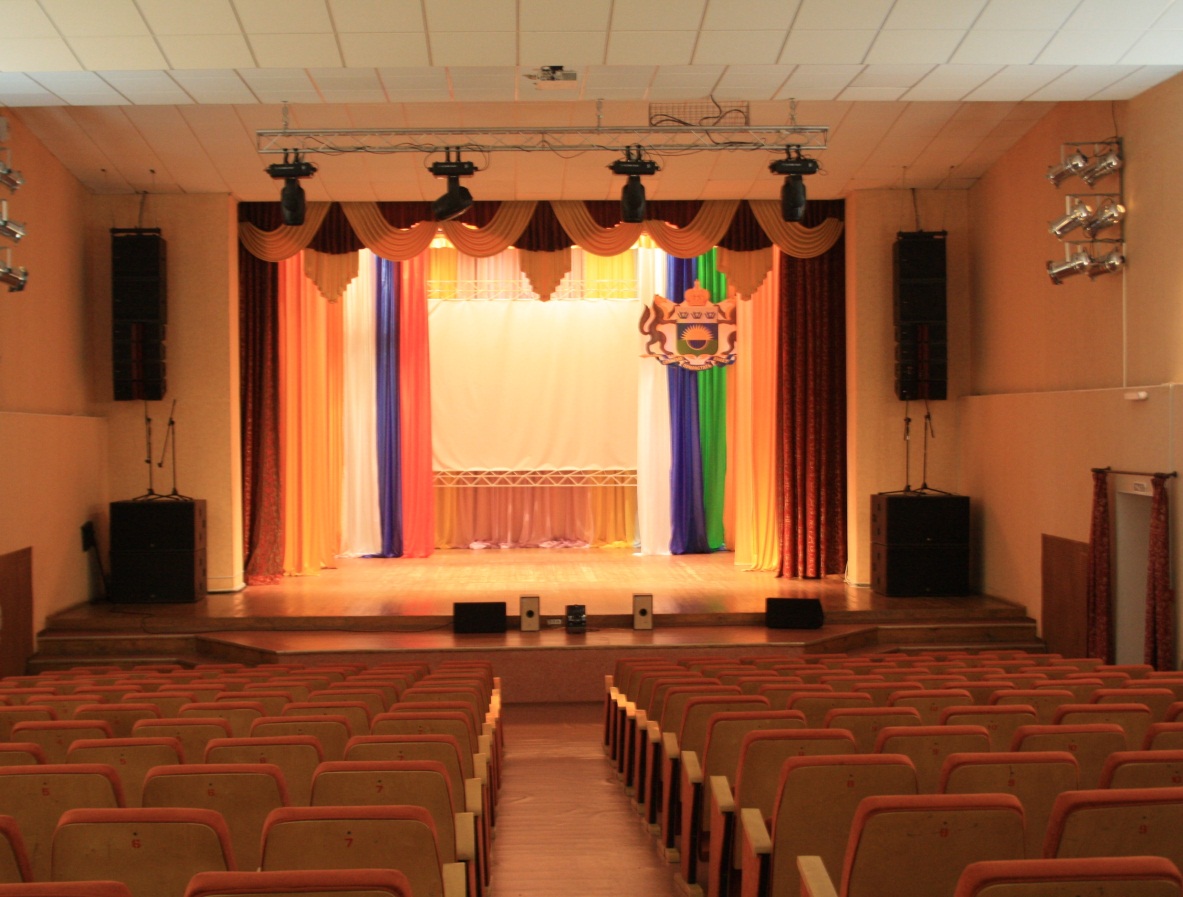 Направления деятельности клубных формирований:
народный вокал;
эстрадный вокал;
вокально-инструментальные ансамбли;
ансамбли народных инструментов;
театральные студии;
студии ведущих;
студии игры на гитаре;
ансамбли эстрадного танца
Лауреаты областных и всероссийских конкурсов и фестивалей, 
вокальные дуэты
«СеЛяВи»
«ДеЖаВю»
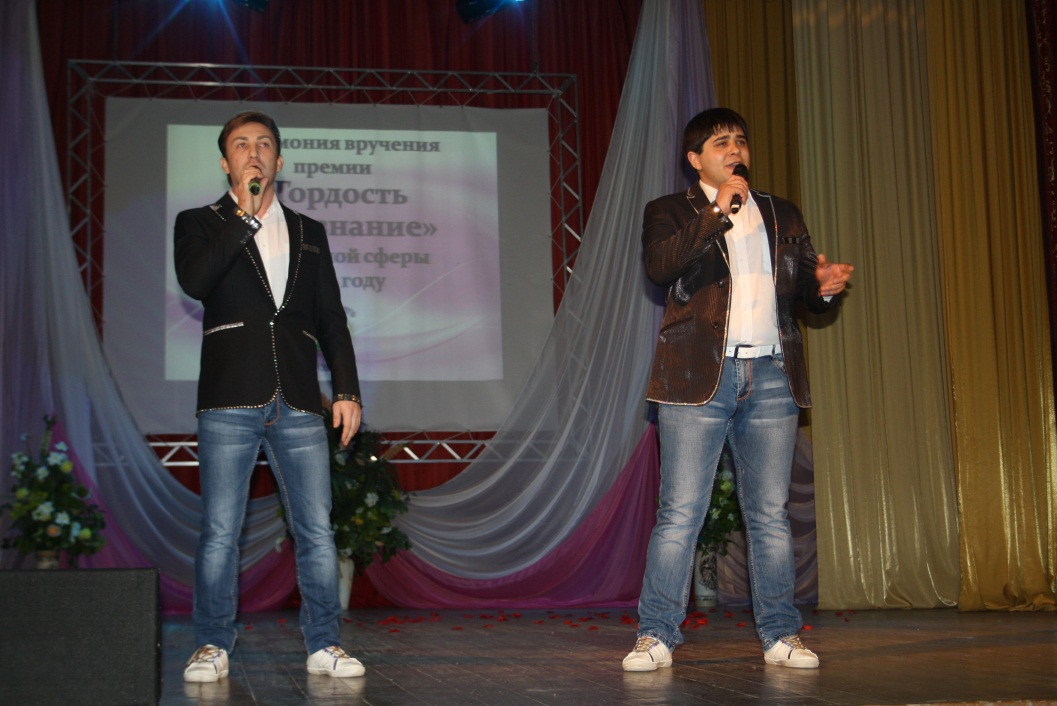 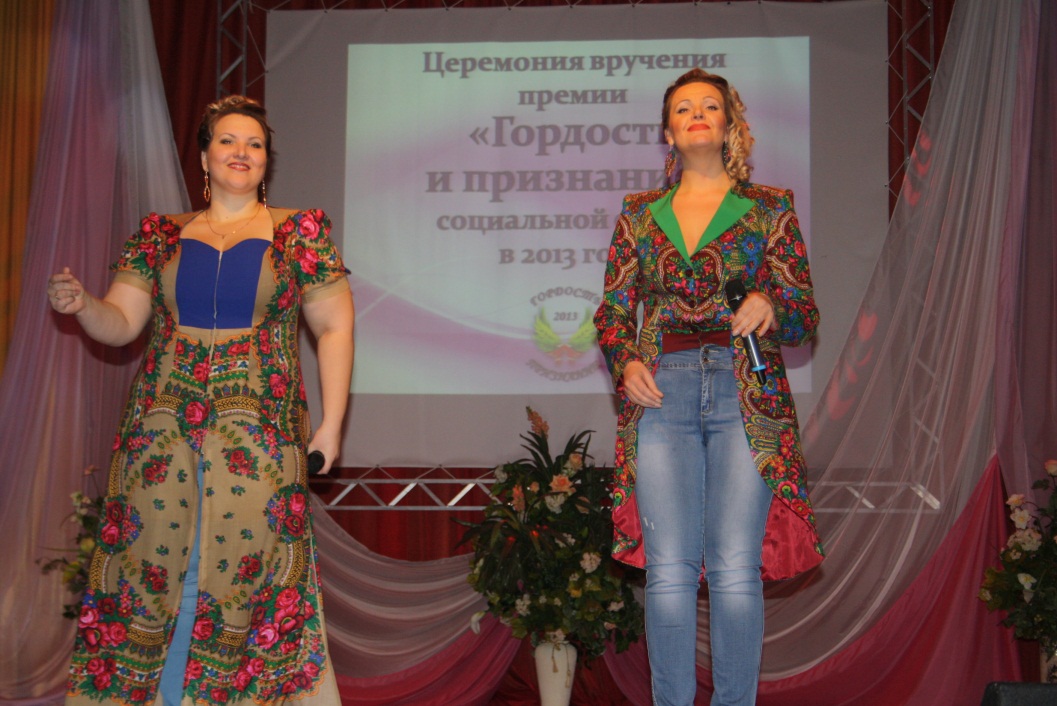 Народный фольклорный этнографический ансамбль «Вячорки»
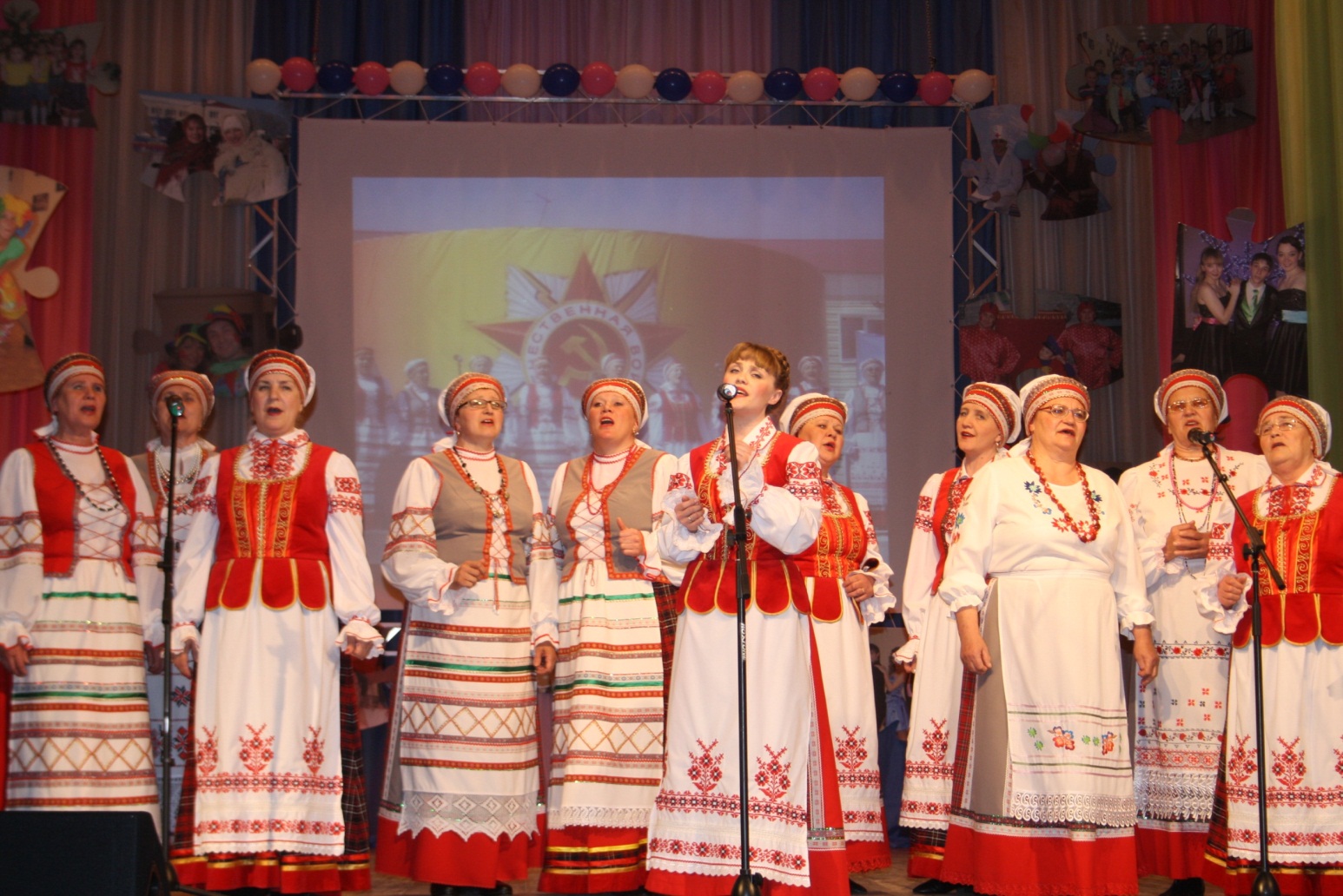 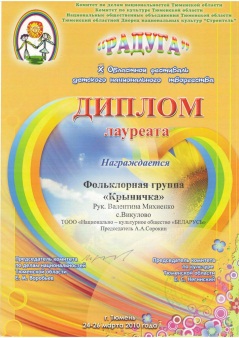 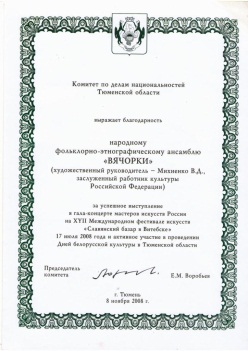 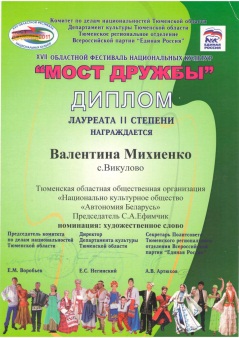 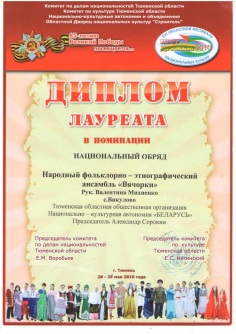 Ансамбль эстрадного танца «Фиеста»
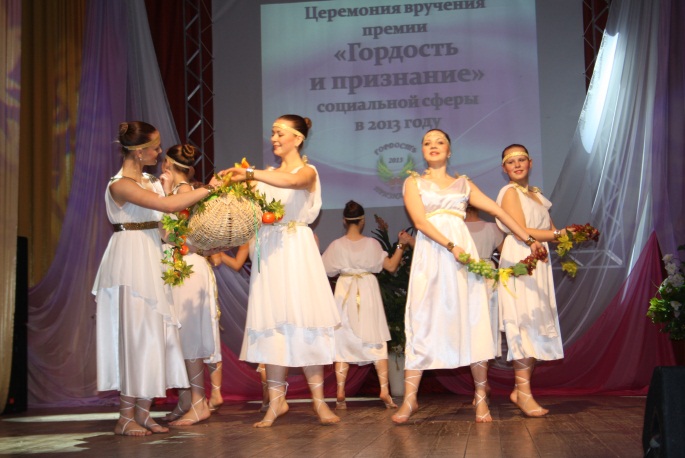 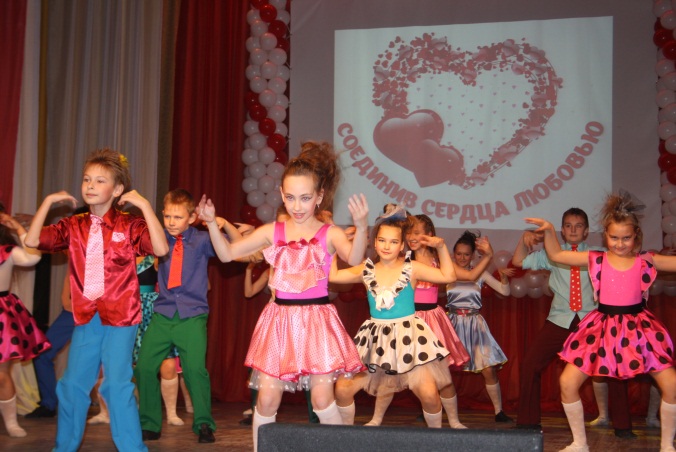 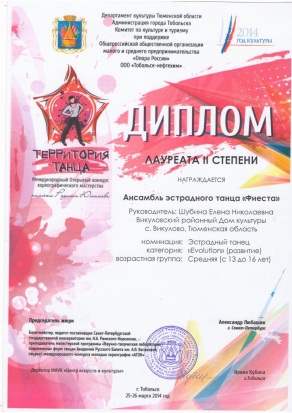 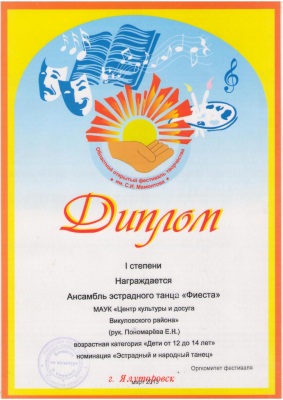 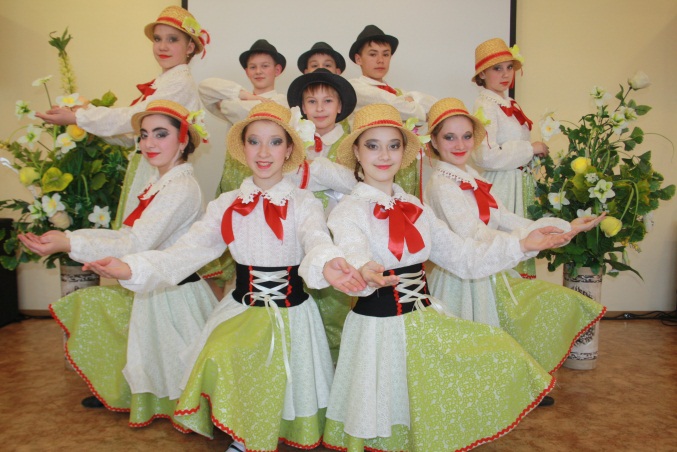 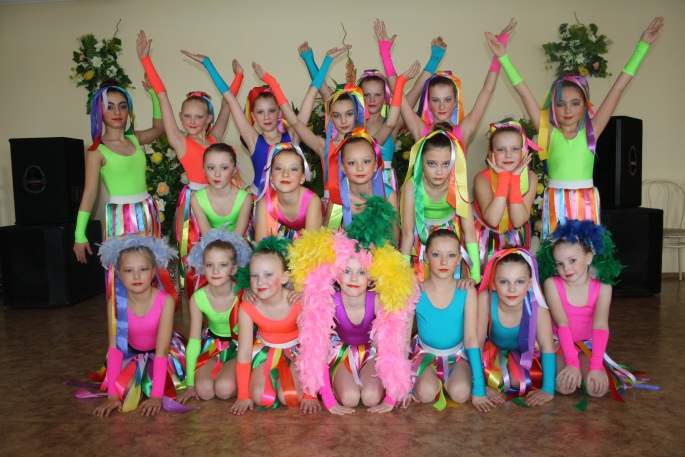 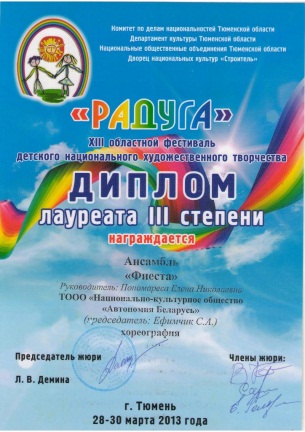 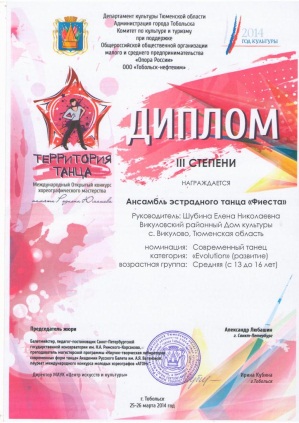 Ансамбль эстрадного танца «Фиеста» на Международном открытом конкурсе  хореографического мастерства "Территория танца"
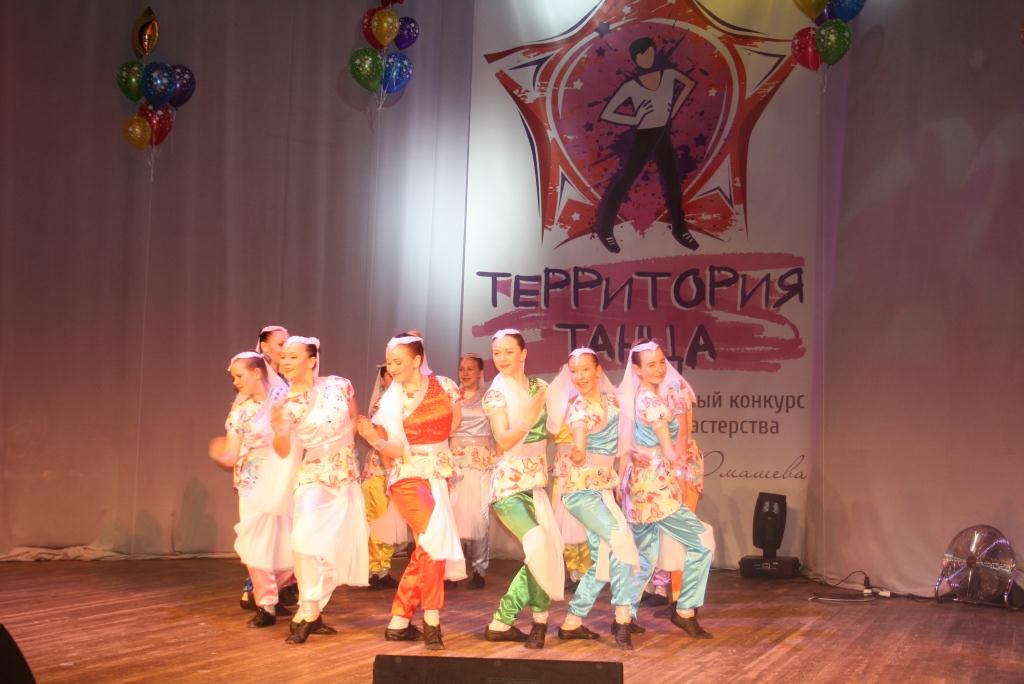 НФЭА «Вячорки»,  XIX областной фестиваль национальных культур «Мост дружбы»
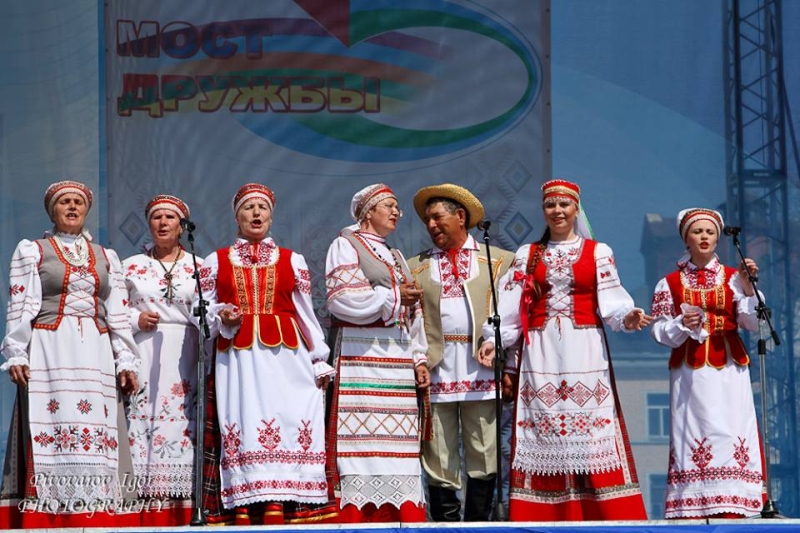 Театральная студия «Зазеркалье» на конкурсе «Театральные встречи» в рамках ХХ областного открытого фестиваля народного творчества имени С.И. Мамонтова в г. Ялуторовске
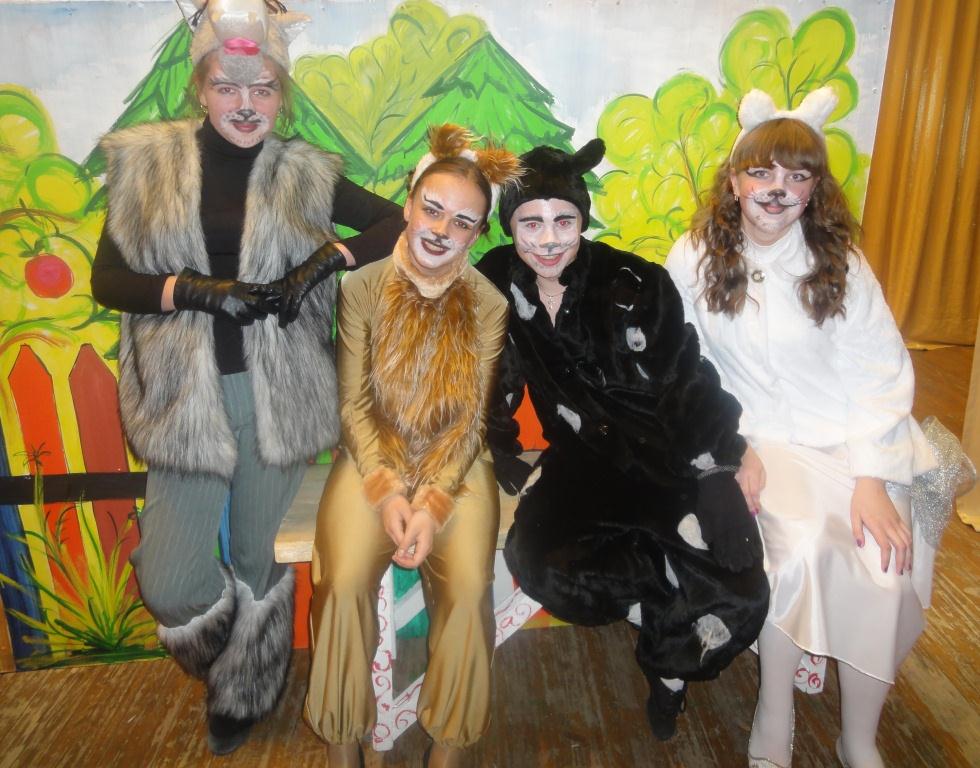 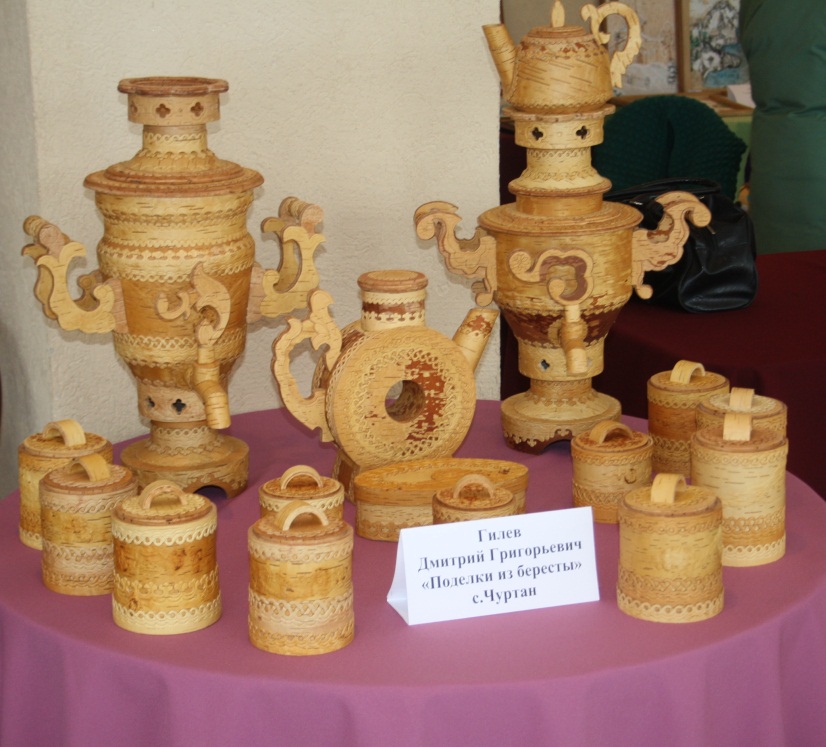 Выставки
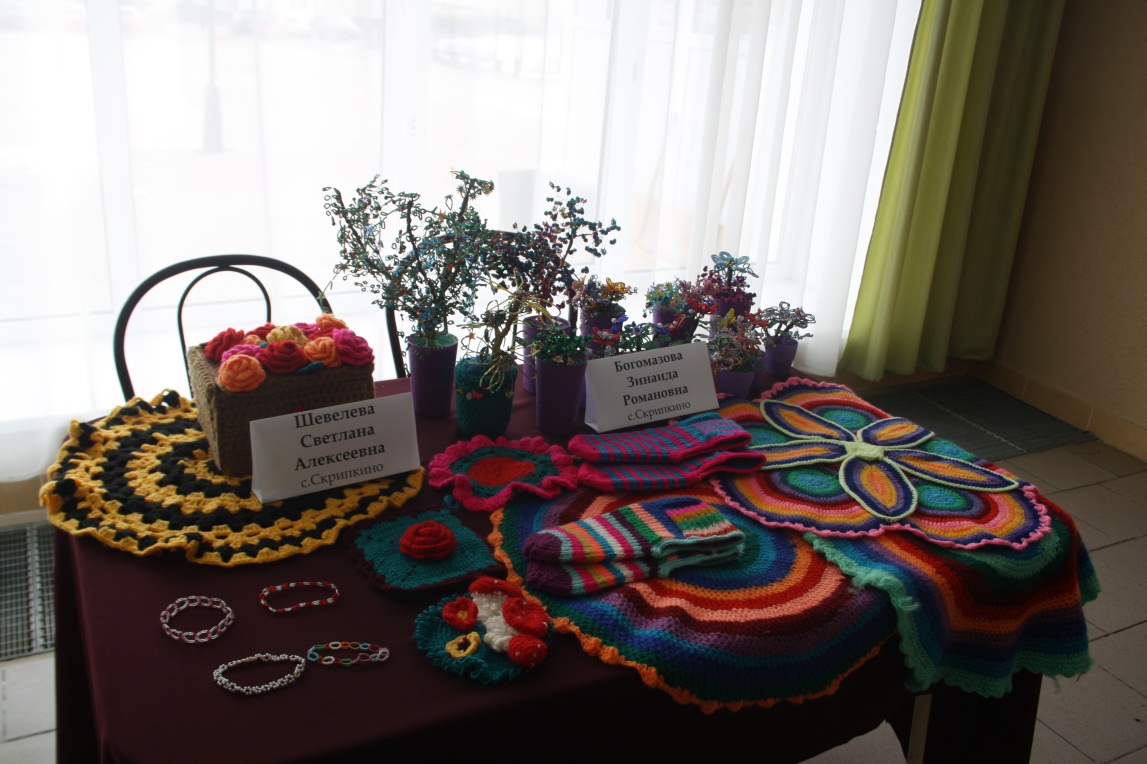 К юбилею Викуловского района…
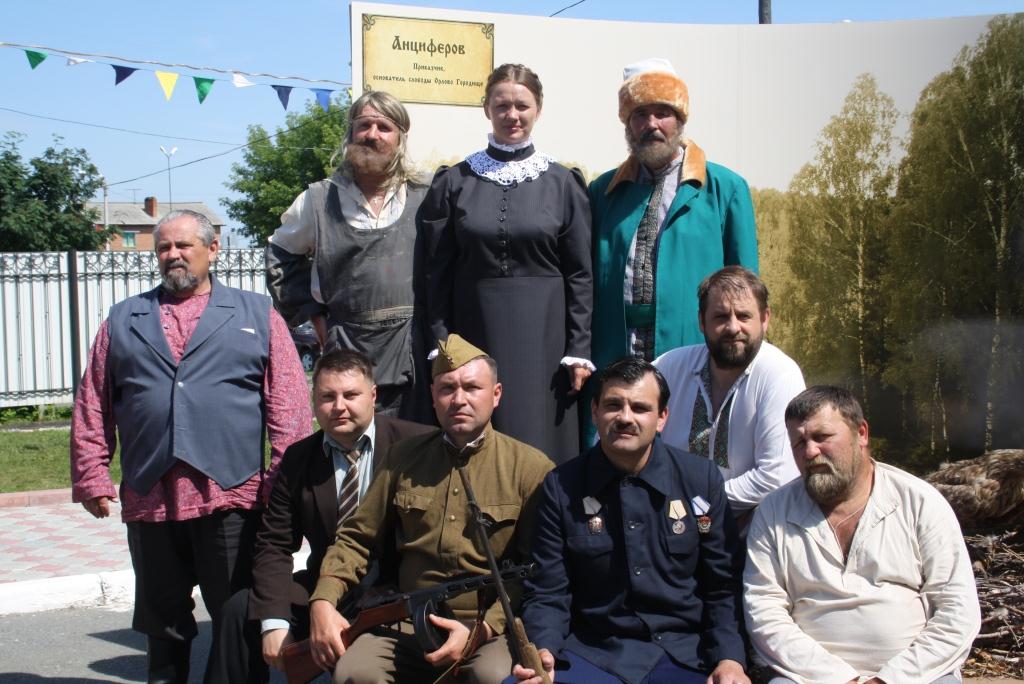 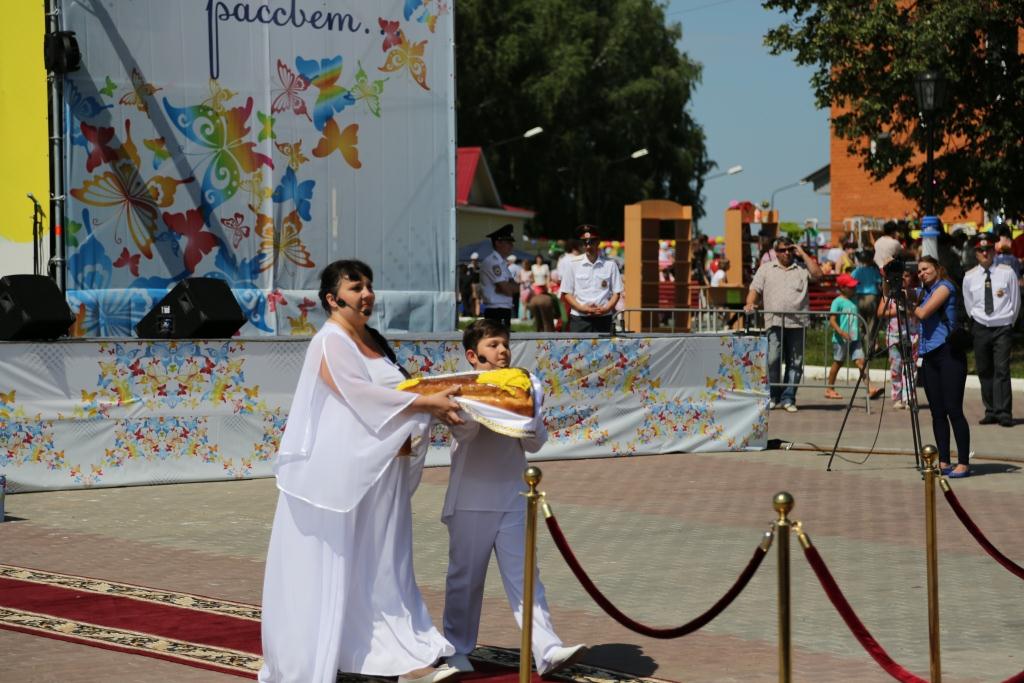 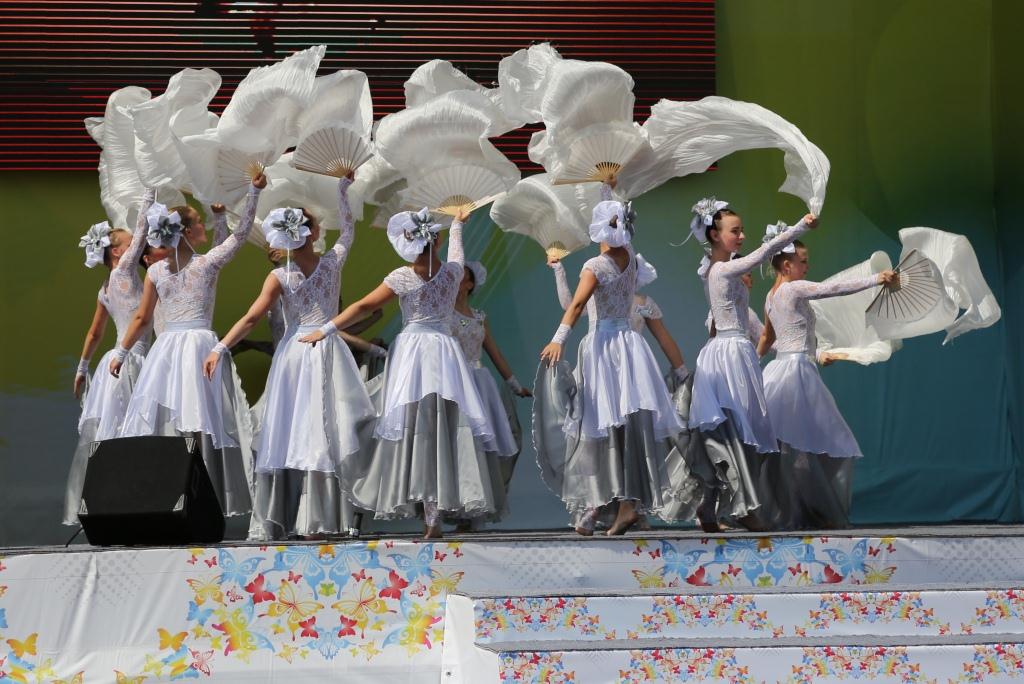 XIV Областной фестиваль-конкурс детского национального творчества «Радуга»
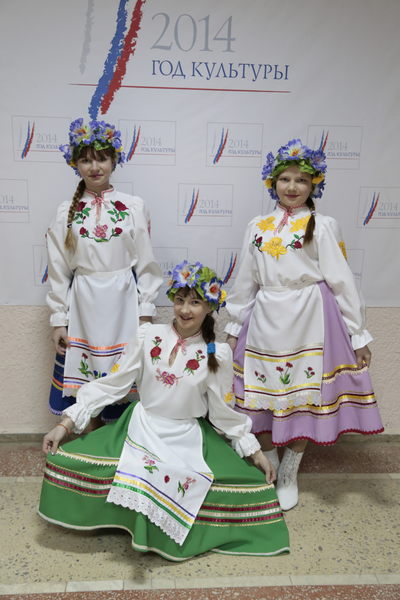 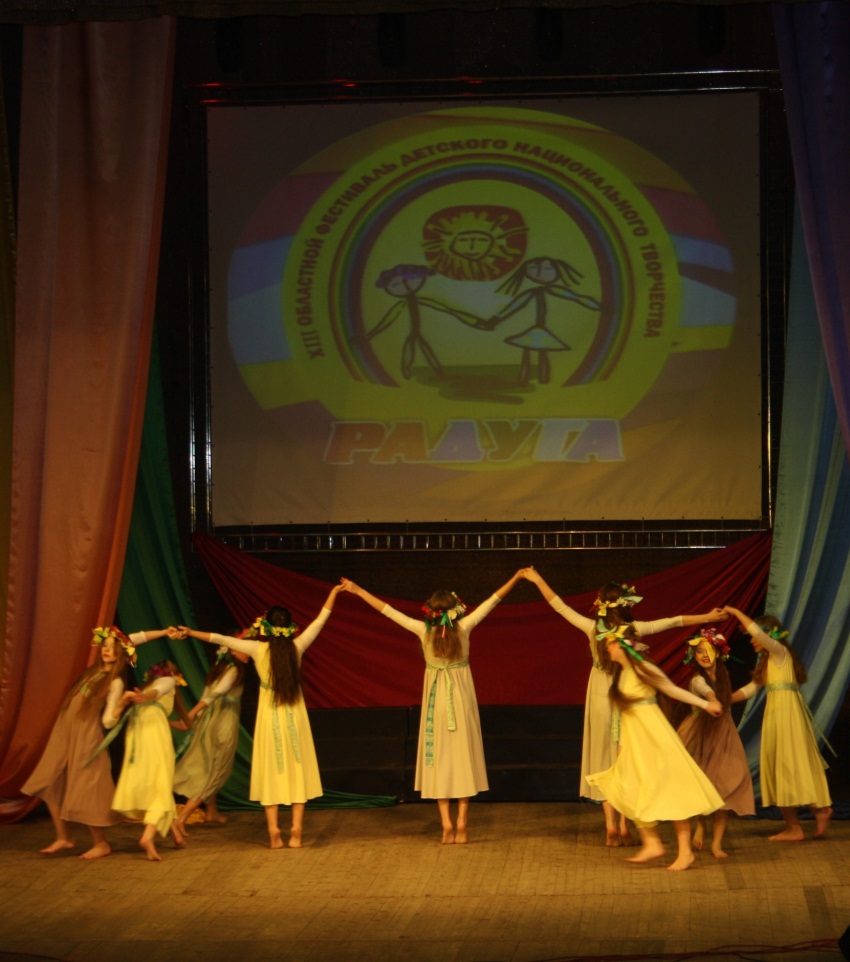 Районный фестиваль народного творчества «Живые родники»
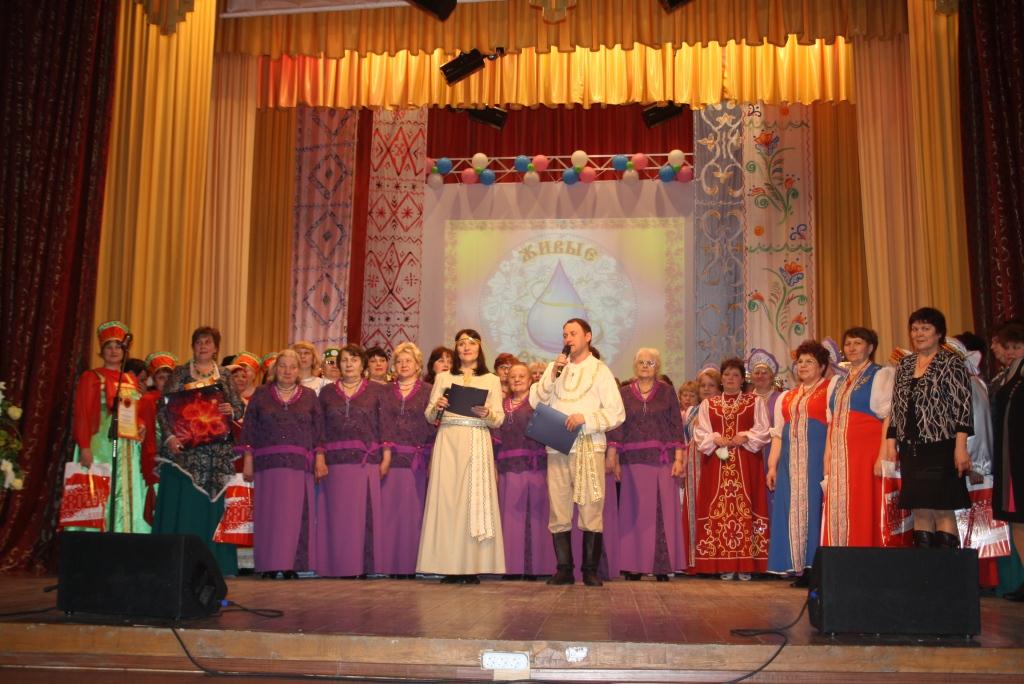 XII региональный конкурс молодых исполнителей эстрадной песни Уральского федерального округа «Песня не знает границ»
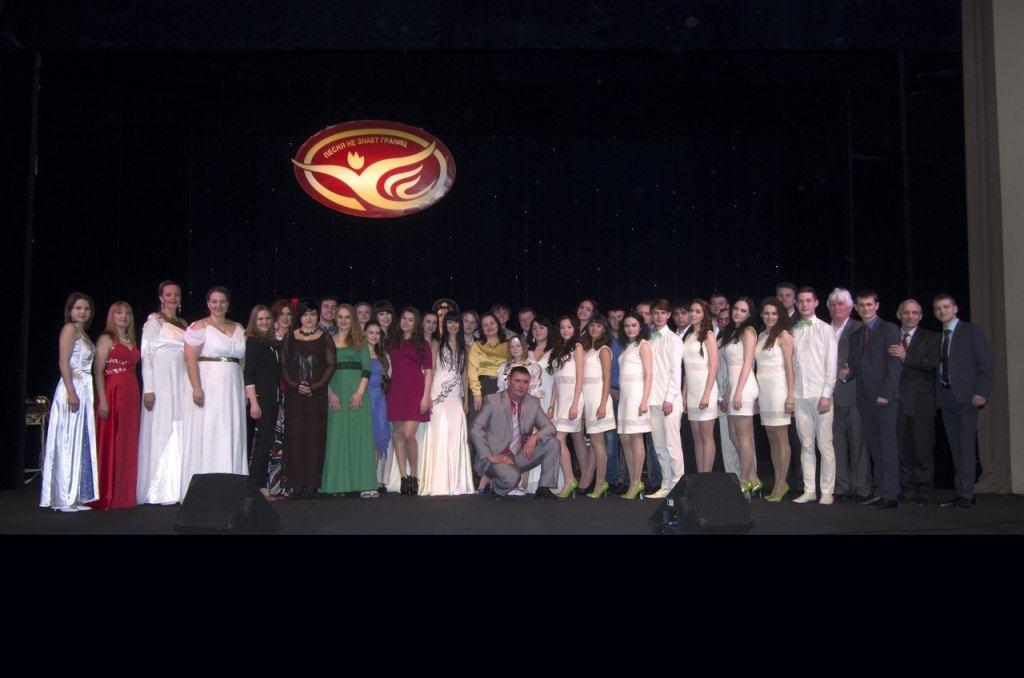 Вокальный ансамбль «Сюрприз» наIII Всероссийском конкурсе молодых исполнителей эстрадной песни «Молодые голоса»
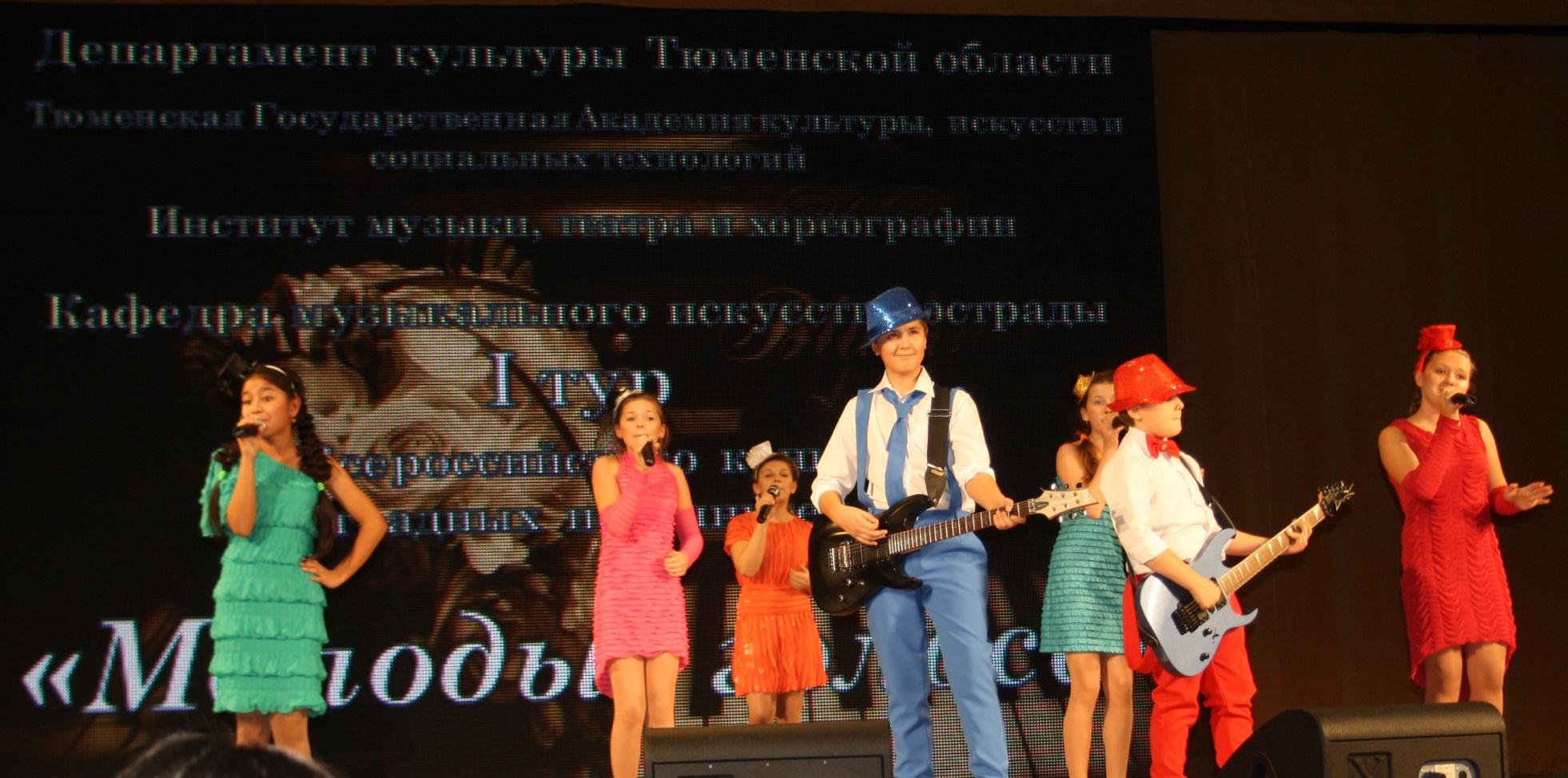 Районный фестиваль художественной самодеятельности трудовых коллективов«Люблю тебя, мой край родной»
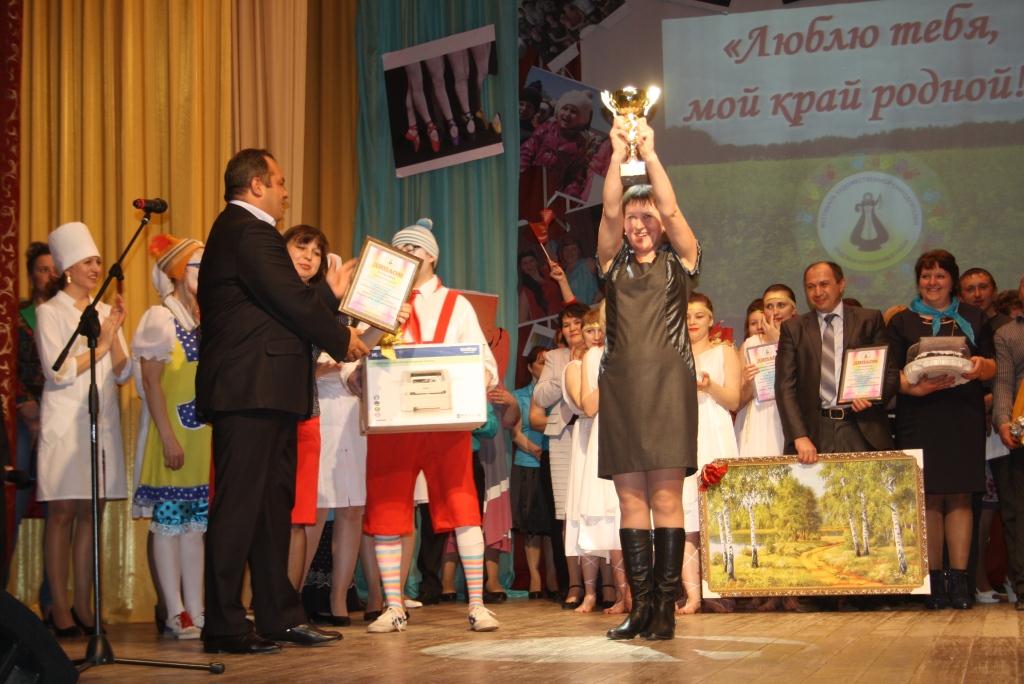 Зональный этап областного отборочного тура Всероссийского молодежного конкурса военно-патриотической песни «Димитриевская суббота»
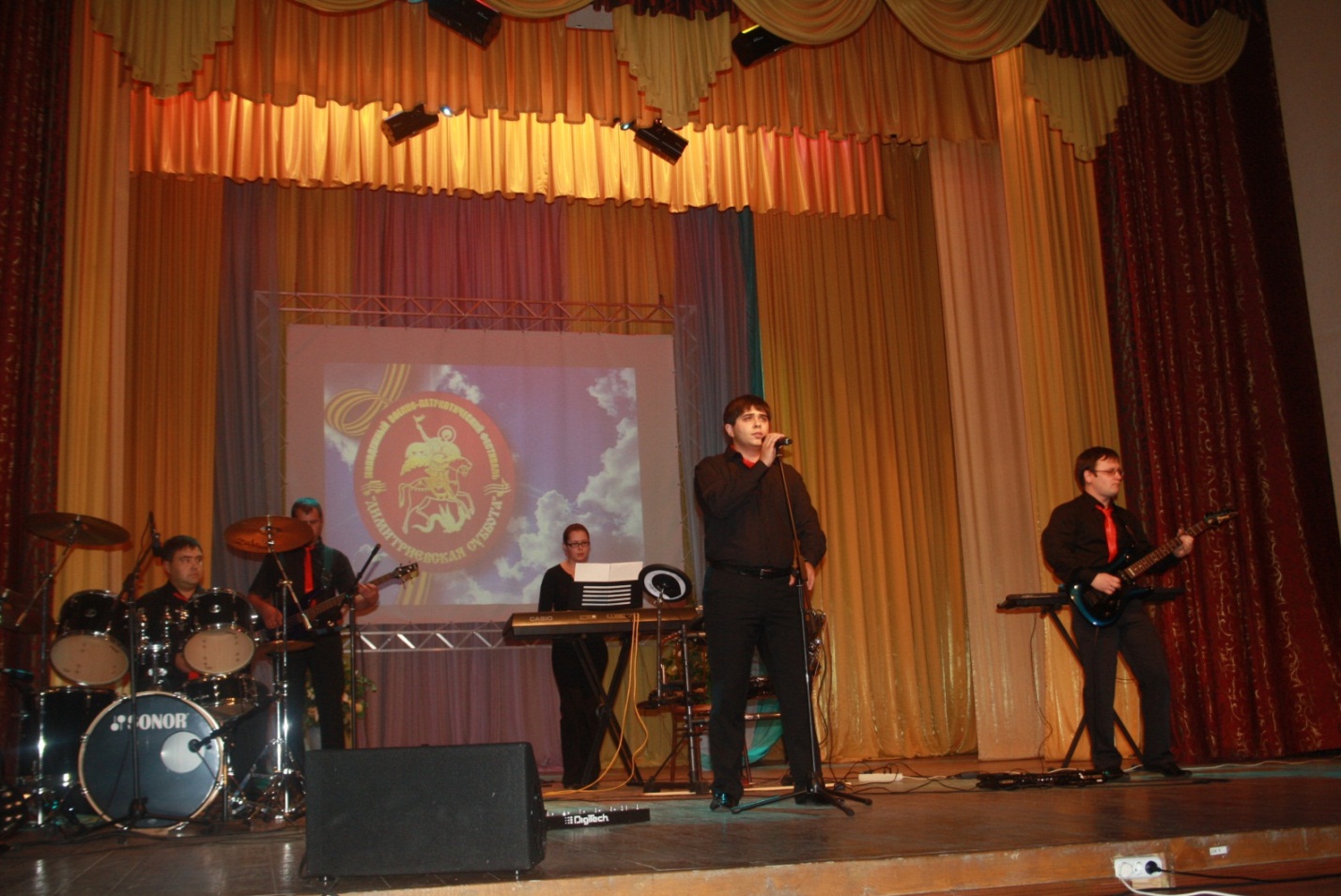 ВИА «Уличный игрок»
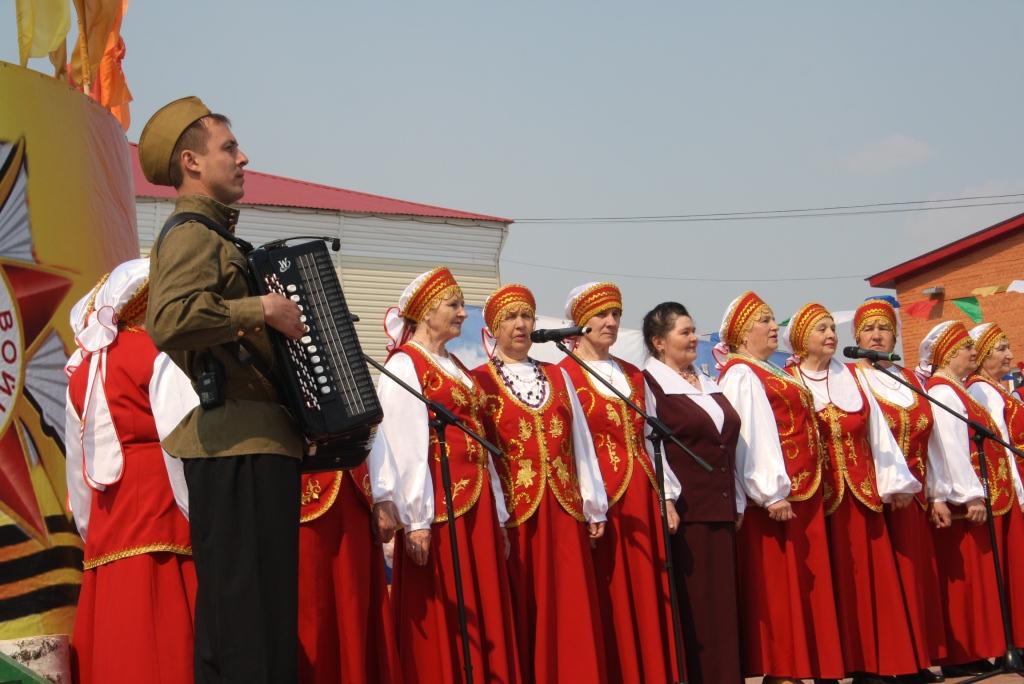 Помним и гордимся…9 мая
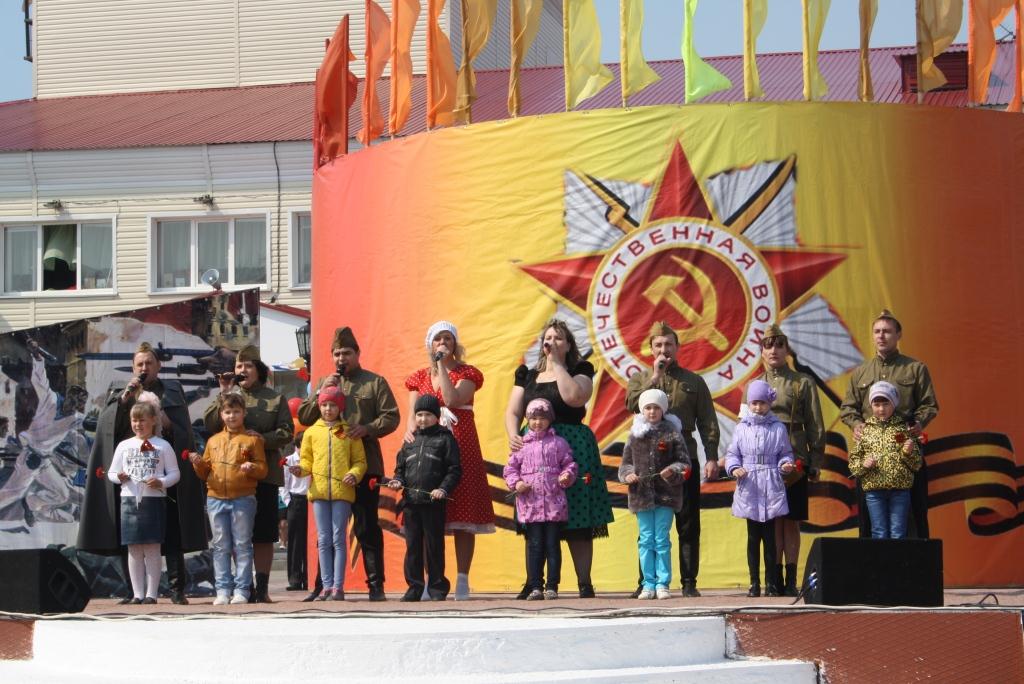 Народное гуляние «Как на масленичной неделе…»
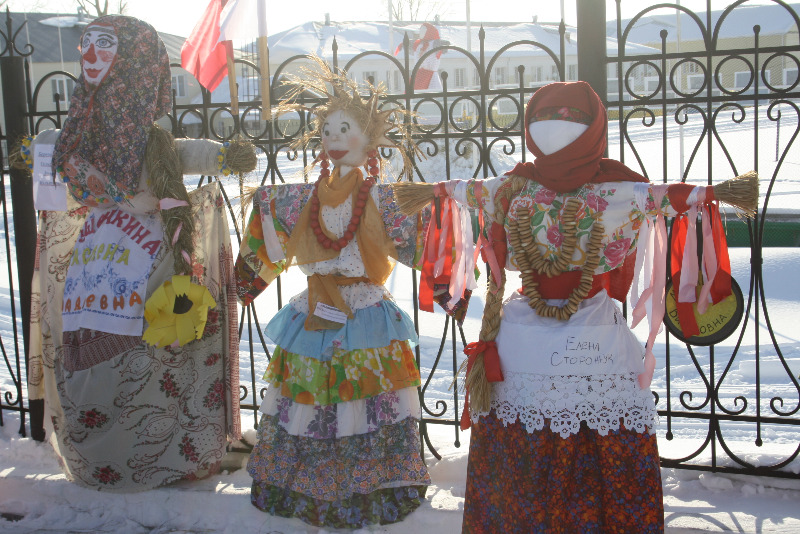 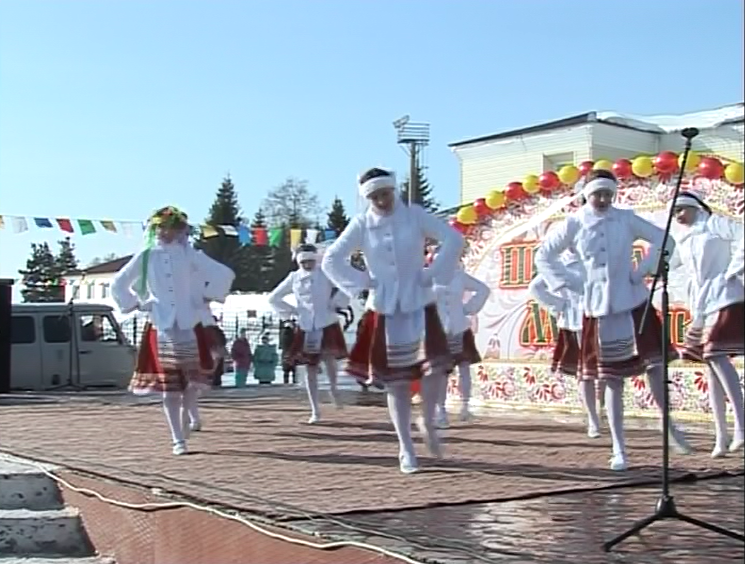 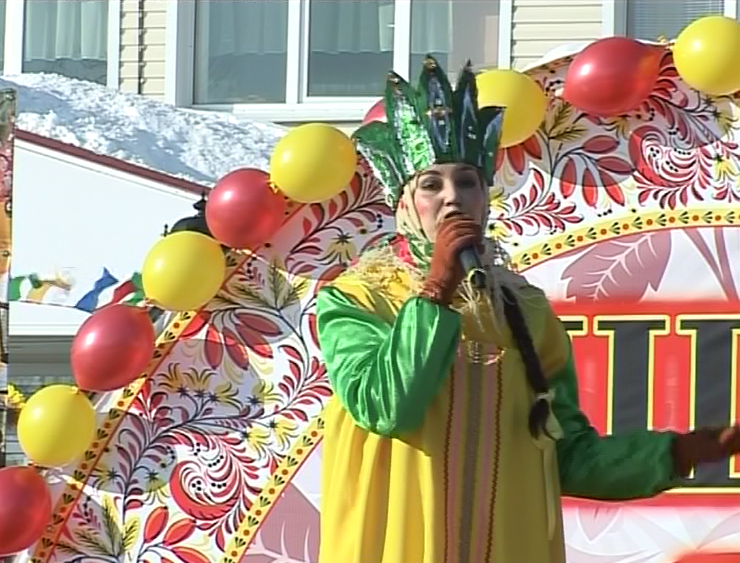 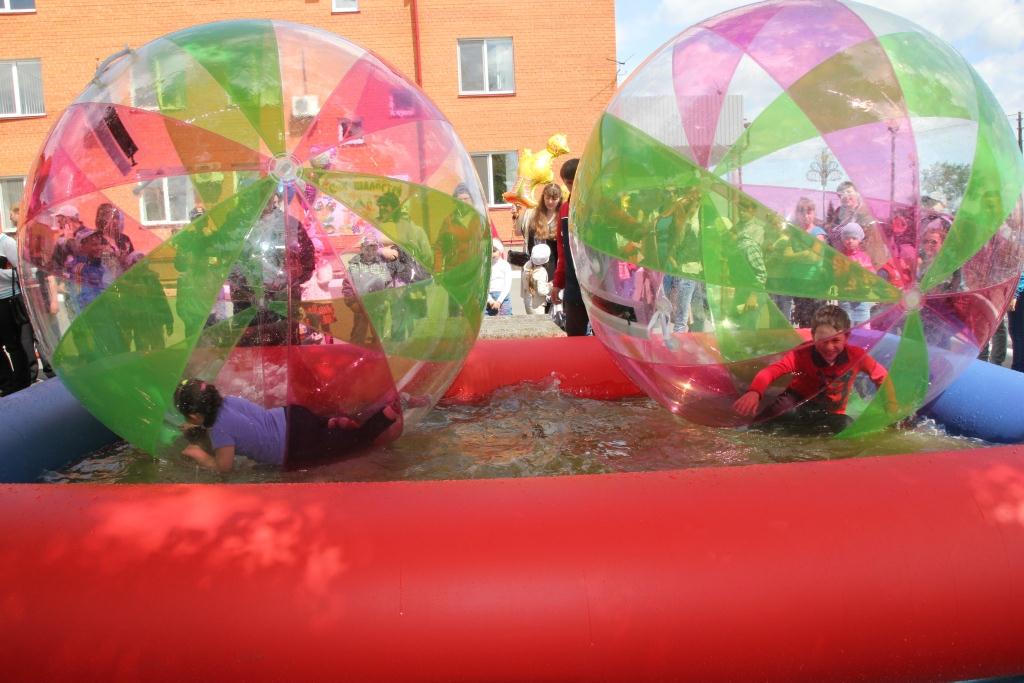 Детский парк развлечений «Веселяндия» (День защиты детей)
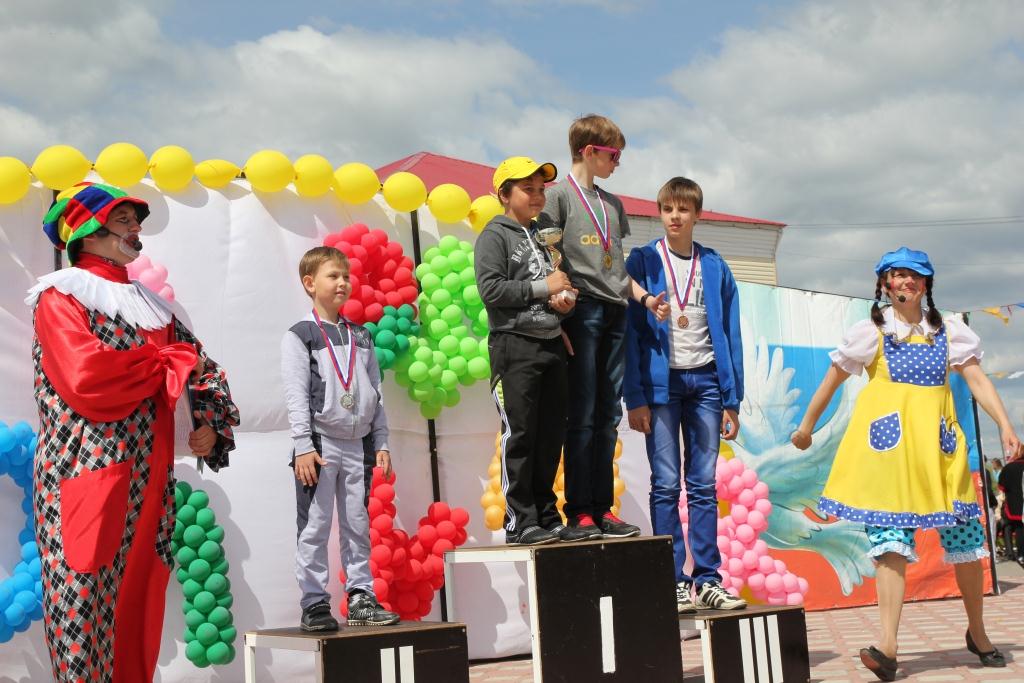 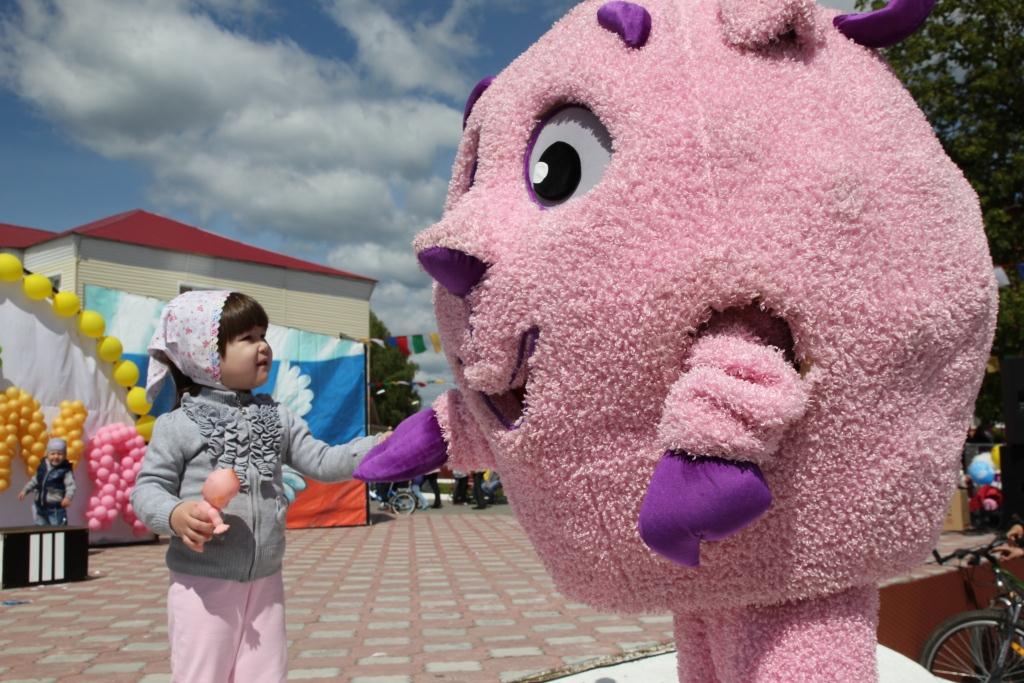 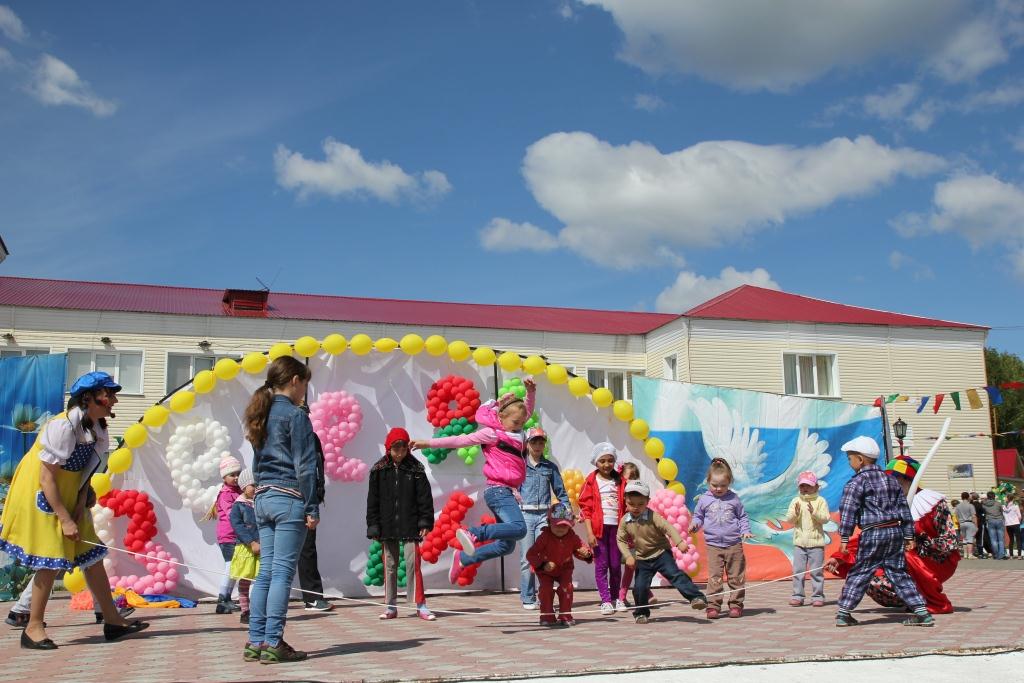 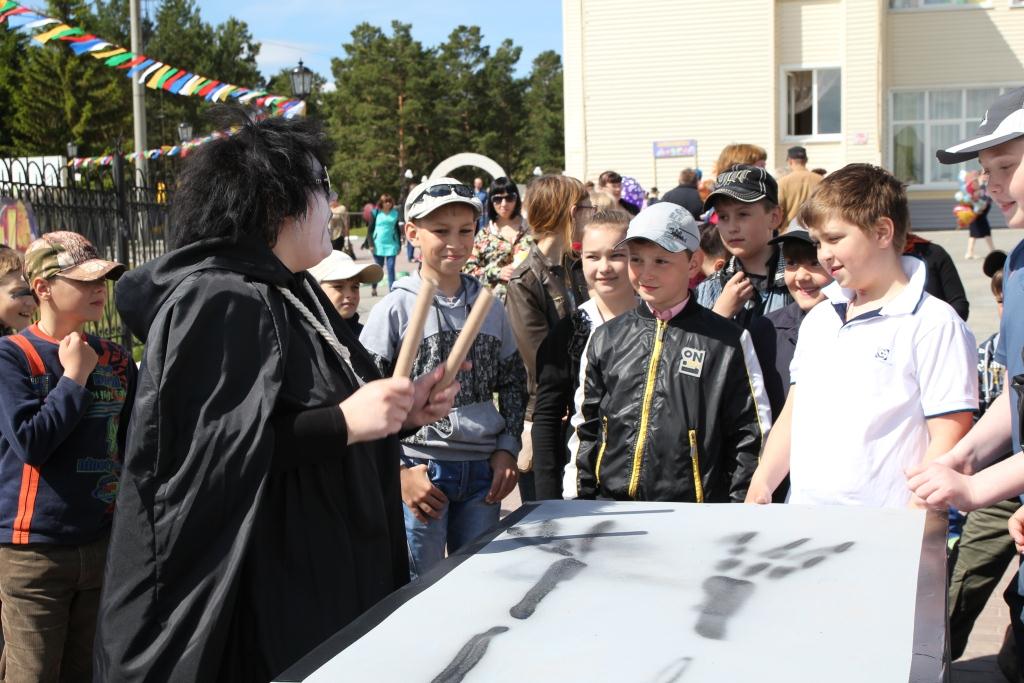